World War I
The Great War, The War to End All Wars
M – Militarism: Fascination with war and a strong military
A – Alliances: Agreements among varying nations to help each other out
I – Imperialism:  Building empires and competition for markets
N – Nationalism:  Loyalty to a nation
Causes of War:  M.A.I.N.
A huge military buildup in the European countries – they were trying to intimidate each other during the time of Imperialism.
Huge armies in Germany, France, and Russia
Naval buildup in Germany and Great Britain
Many countries used “conscription” (a draft) to force citizens into the military.
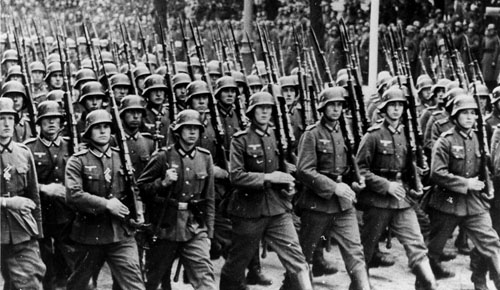 Militarism
Allies:  France, Great Britain, Russia (a.k.a Triple Entente)
***(Belgium and Italy)

Central Powers:  Austria-Hungary, Germany, Bulgaria, Ottoman Empire 
***(Italy)
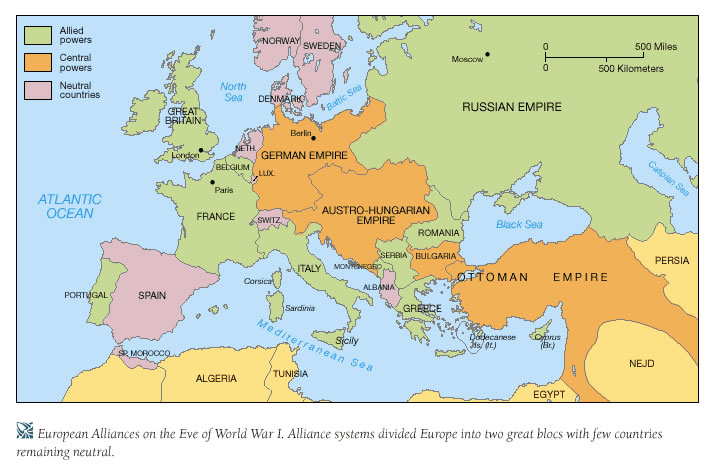 Alliances
Building of empires around the world.
Needed resources and new markets for trade.
Led to huge competition, particularly in Europe!

Could there have been an earlier World War??!  (The story of  U.S. vs. Germany in 1888.)
Imperialism
Nationalism:  pride in one’s country
Due to imperialism, some individuals within a country’s borders felt more connected with their cultural group than with the larger nation.
Led to bitterness among some European people/regions  (ex. Serbia and the Slavs on the Balkan Peninsula)
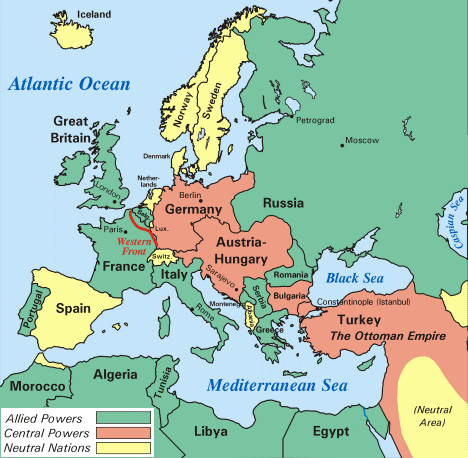 Nationalism
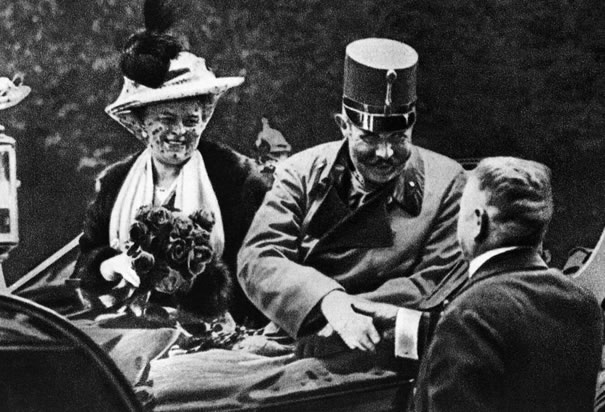 The Black Hand was a Serbian Nationalist group committed to liberating all Serbians from Austro-Hungarian control.
Gavrilo Princip (19 years old) assassinates Archduke Franz Ferdinand (heir to the throne in A-H) and his wife on a trip to Sarajevo, Bosnia.
Austria-Hungary declares war on Serbia!
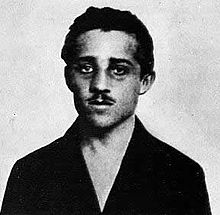 “The Powder Keg” Ignites!
Three front (line where opposing sides fight each other) war:  Eastern Front on the Russian border (Germany vs. Russia/Serbia), Western Front in Belgium and France (Germany vs. France/Great Britain), and the Italian Front (Italy and France vs. Austria-Hungary and Germany
Western Front used trench warfare (fighting in ditches)
Trenches stretched from the English Channel to Switzerland
War Begins
Factories were mass producing weapons for the war.  
Increased deaths and casuality rates for soldiers and civilians:
Modern Weapons
Modern Weapons
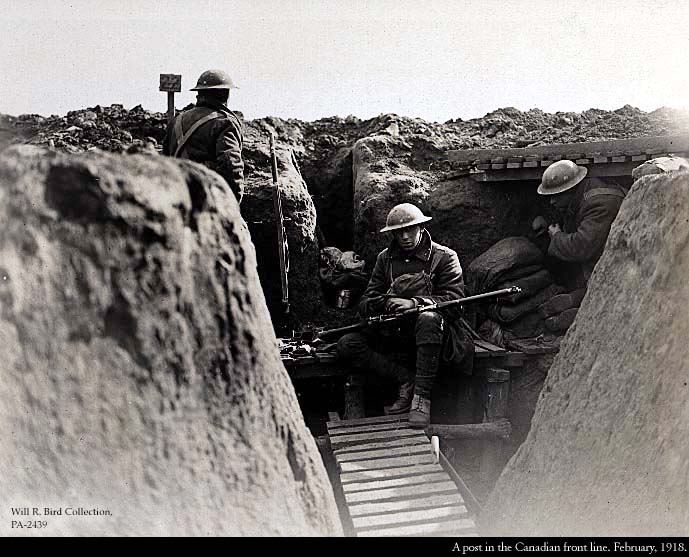 Trench and foxhole
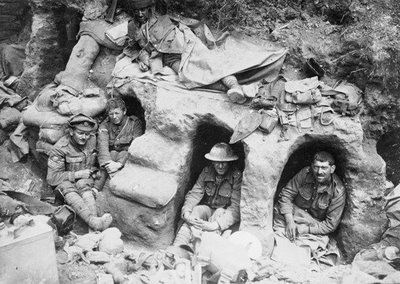 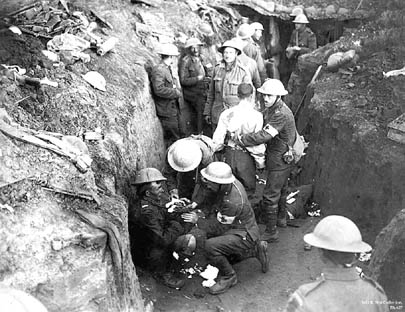 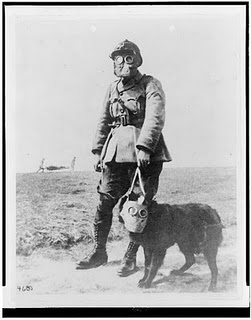 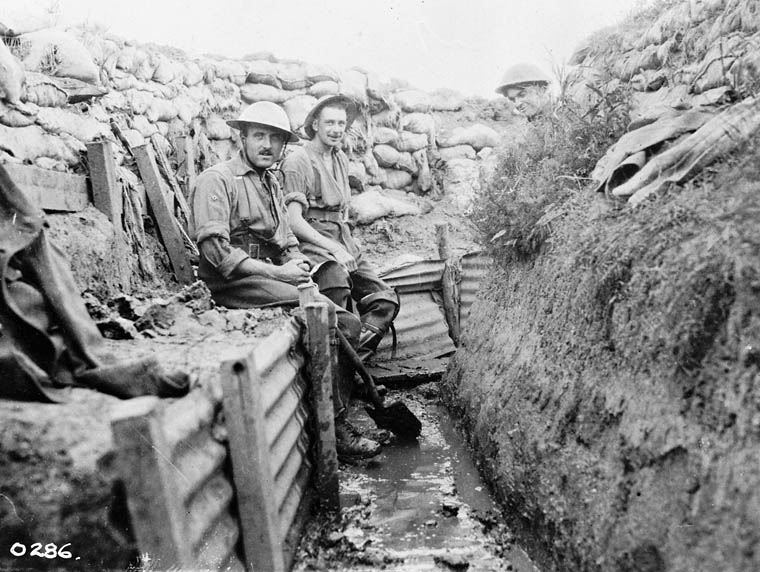 President Woodrow Wilson wanted to remain neutral.  (Isolationist)
At first, we traded and made loans to both Allies and Central Powers.
U.S. supported a British blockade of Germany (stopped all imports)
Germans retaliated with U-boats.
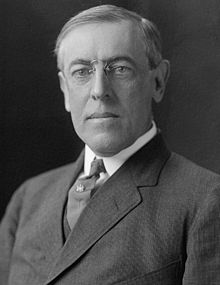 U.S. Entry
In 1915, Germany fired on the British passenger ship, the Lusitania.
1,200 people died, including 128 Americans. 
Americans are angry, but Wilson won’t enter war.
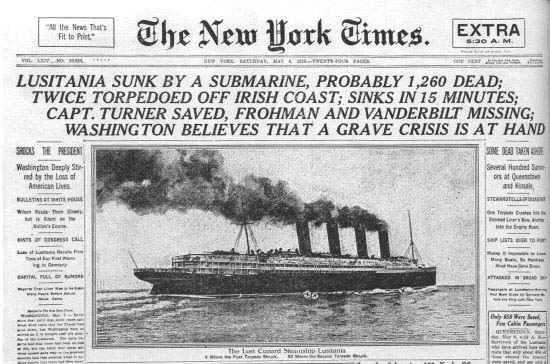 U.S. Entry
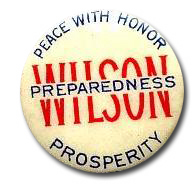 1916:  Germans promise to give warning to U.S. boats before sinking them
January 1917:  Zimmermann Telegram discovered.  German official sends telegram to German ambassador in Mexico.  If Mexico becomes allies with the Central Powers and attacks the U.S., they would win back land in the southwest United States once the war was over.
February 1917:  Germany starts sinking U.S. ships without warning
U.S. Entry
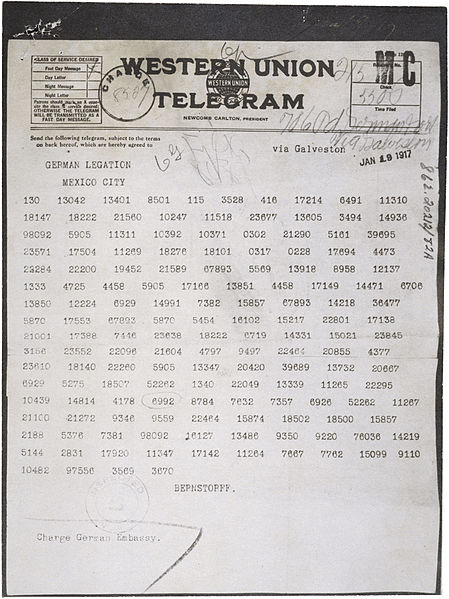 Zimmermann Telegram
U.S. declares war April 6, 1917.
First soldiers, “doughboys” arrive in France in June 1917.
Selective Service Act is passed to increase the size of the U.S. military
May 1918:  over 1,000,000 U.S. soldiers in France
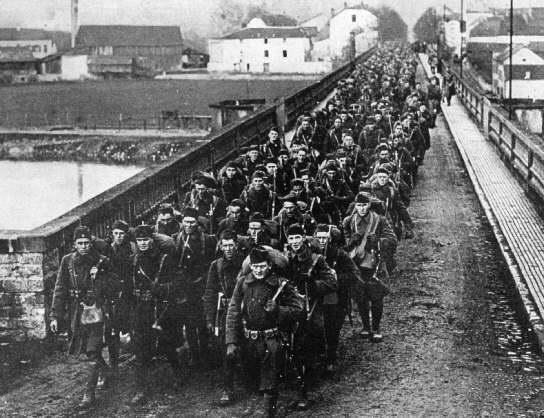 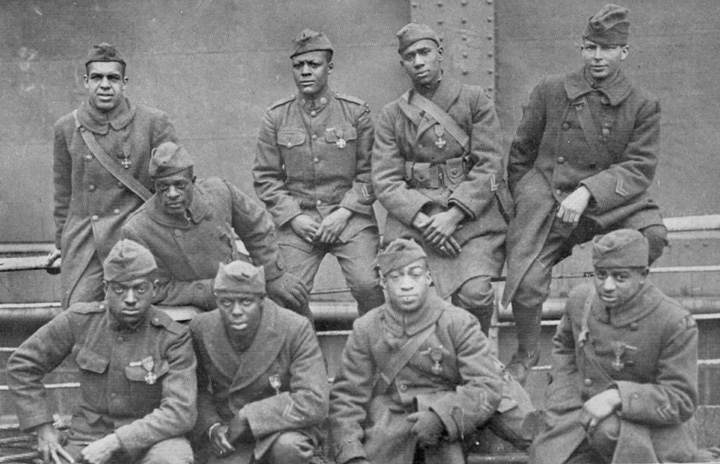 U.S. Entry
By 1917, Russia is in crisis:
Lack of food and fuel for peasants and workers
Lost millions of men in WWI
High taxes
Poor working conditions
March 1917 workers rebel (led by women), soldiers join them
Czar Nicolas II (Romanov dynasty) abdicated (March 1917)
Russian Revolution
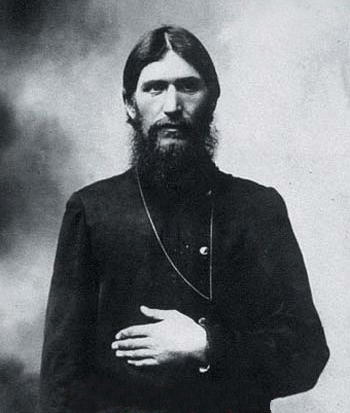 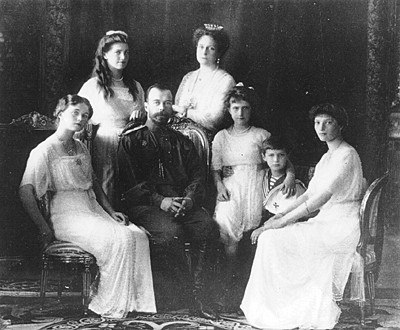 Rasputin and the Romanov family
Temporary govt (Duma) is set up.  They are pre-occupied with the war.
Workers formed “soviets” to represent their interests.  Many were socialists:  everyone should share equally in the nation’s wealth.
The most radical of the soviets were the Bolsheviks.
Russian Revolution
Vladimir Lenin is the leader of the Bolsheviks (Communists).
Promised to take Russia out of war. A cease-fire is arranged in December 1917.  
Russia signed the Treaty of Brest-Litovsk with Germany March 1918.  The Russians are forced to give up land to Germany, including land in Poland.
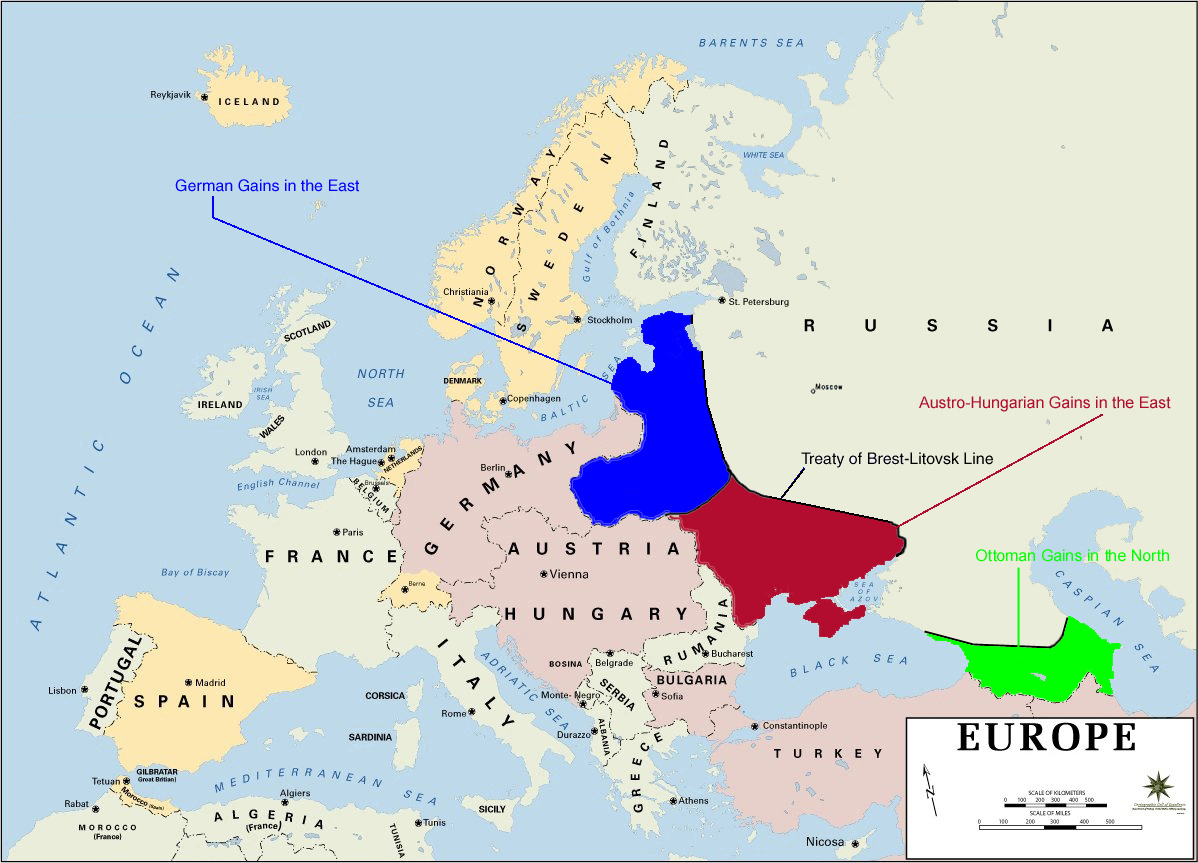 Russia Out of WW1
Bolsheviks (Reds) took control by force.
All opposed to Bolsheviks and/or supporters of the Czar (Whites).
Russian Civil War begins.
Last for 3 years – killed civilians and burned villages.
Reds win in 1921, Russia becomes known as the Union of Soviet Socialist Republics (USSR) – Communist.
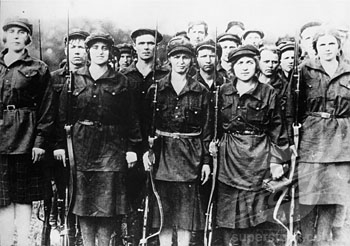 Russian Civil War
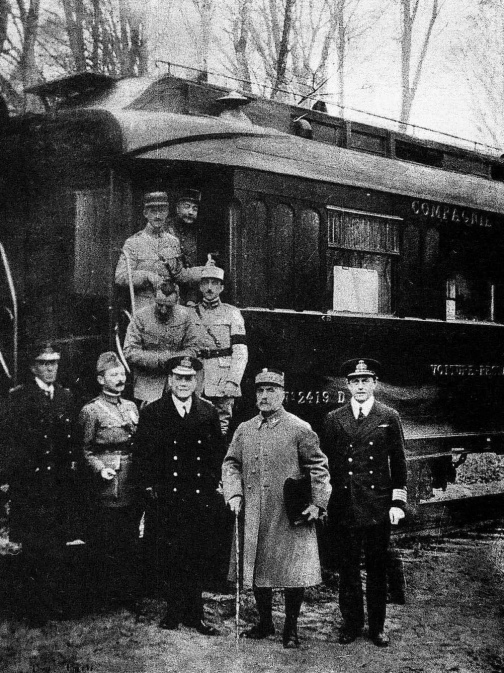 Battle of Argonne- U.S. forces shatter the German army.
Central Powers are thrown into chaos.
Germany signed an armistice, cease-fire, November 11, 1918.
The End…
President Woodrow Wilson (U.S.)
Prime Minister David Lloyd George (Great Britain)
Premier Georges Clemencaeu (France)
Prime Minister Vittorio Orlando (Italy)
Meet in Paris to decide the terms of the peace treaty (January 1919).
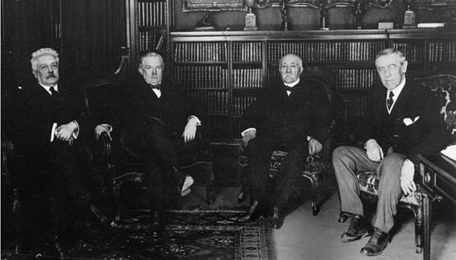 The Big Four
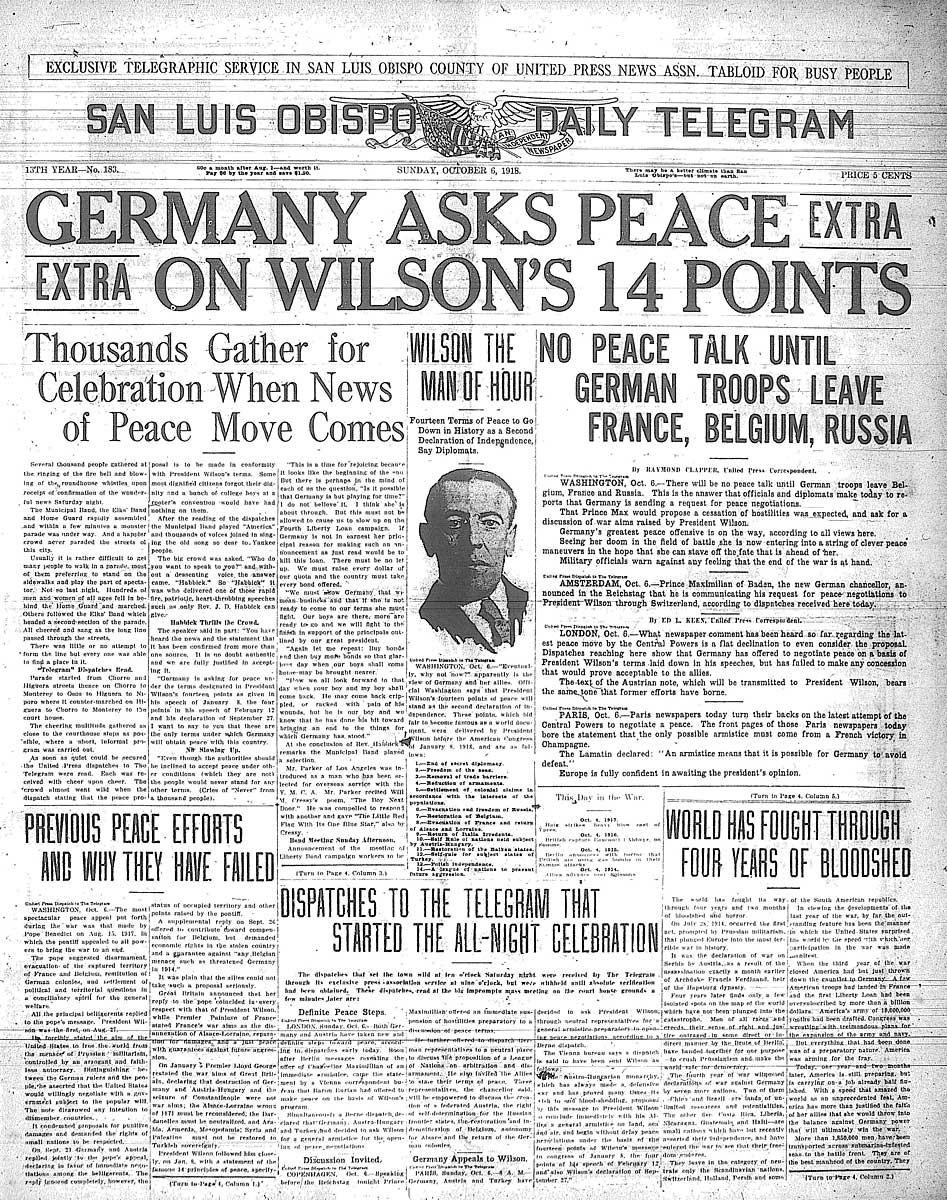 Wanted a lasting peace and reasonable terms.
His Fourteen Point proposal included ideas to undo the M.A.I.N. causes of WW1 (no military build-ups, no secret alliances, the right to self-determination (a country could determine its own political and economic systems).
Didn’t want to “punish” the Central Powers.
The only part of Wilson’s plan to be adopted was the League of Nations – a peacekeeping organization of countries set up to deter future conflicts.
Wilson’s Fourteen Points
Wilson’s Fourteen Points focused on fixing the causes of WW1, while the Great Britain and France focused on weakening Germany and improving their status in the world.  
Treaty of Versailles was structured to punish Germany.
Signed in 1919.
Because the treaty focused on revenge, it will lead to financial and political instability in Europe after the war.
Treaty of Versailles
“War Guilt Clause” - Germany must accept responsibility for starting the war.
Pay reparations (war damages).  Reparations totaled $33 billion ($402 billion today)
Limited the army to 100,000 soldiers
No air-force or submarines
Demilitarization of the Rhineland
Loss of Alsace-Lorraine territory (area bordering France and Germany) and all overseas territories.
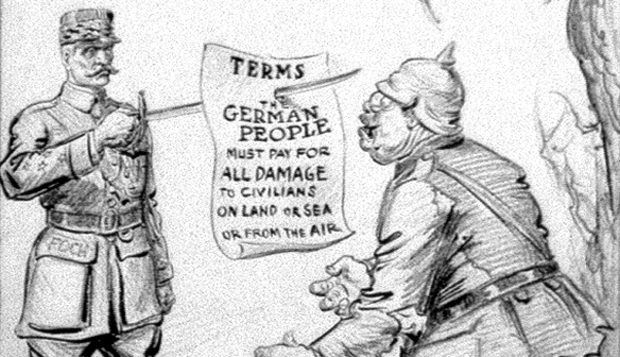 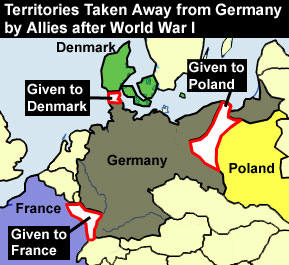 Punishment Clauses
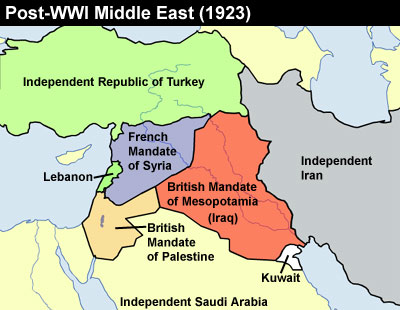 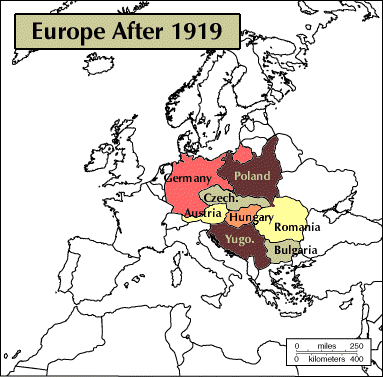 German, Austria-Hungarian, and Ottoman Empires are divided up to create new countries in Eastern Europe and the Middle East.  The nation of Yugoslavia is created in the Balkans that included many nationalist groups, including Serbia.
Changes of Territory
The Treaty of Versailles broke up the Ottoman Empire, created mandates (territory controlled by another country)
France controlled Lebanon and Syria
Britain controlled Iraq, Jordan, and Palestine.
Balfour Declaration - The British promise the Jews a new nation of their own in Palestine (the area of the Jewish homeland during Biblical times)…the problem is there are Arab people who have been living there for many centuries!!!
Ottoman Empire After War
Not all major powers joined the League.  (ex.  U.S. didn’t join (afraid it would force the U.S. to fight future wars), Russia and Germany not allowed)
Had no real authority to enforce its ideas
Required unanimous decisions to do anything
Problems with the League of Nations